[Speaker Notes: Welcome- thanks for coming.

Want to share information with you about the current budget.  

We have a lot of important work to do and I have every confidence that we will weather this storm.  I’m working hard to protect our agency and funding for families with young children.]
Promoting Child and Family Outcomes Through Partnerships Between Part C Systems and Home Visiting Programs
August, 2016
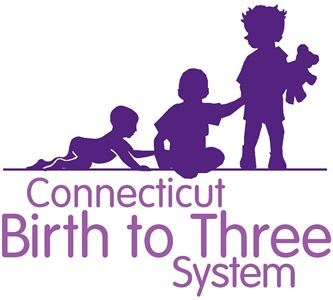 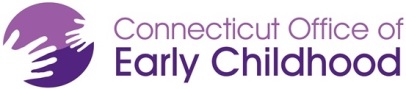 [Speaker Notes: Lynn]
What are the essential components that support the collaboration between Part C and Home Visiting?
Both Programs are now within the Family Support Services Division of the Office of Early Childhood.
Coordination of services
Joint goals and joint visits
Ongoing, Planned Communication
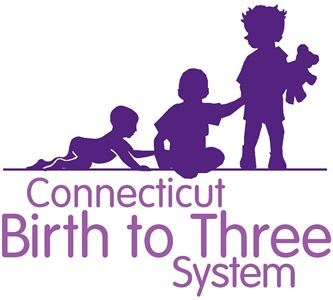 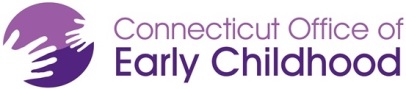 [Speaker Notes: Deb]
What are the challenges or barriers to Part C and Home Visiting collaboration at the local and state levels?
“The biggest barrier is that we often agree on concepts, activities and goals but the words don’t mean the same thing to all parties.”
Paperwork requirements
Inconsistent eligibility; Disparate town services
Failure to communicate tenets of each program and differences in approach
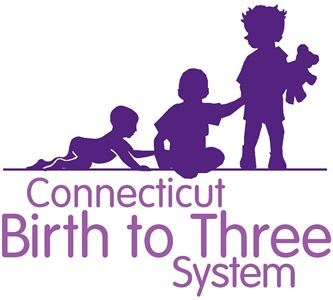 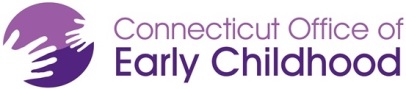 [Speaker Notes: Deb]
How might local community programs develop engagement strategies?
Identify gaps in service provision, find ways to fund or bridge the gaps 
Assistance with resources for populations that need 1:1 to complete the processes.
Joint visits help to align services and expectations
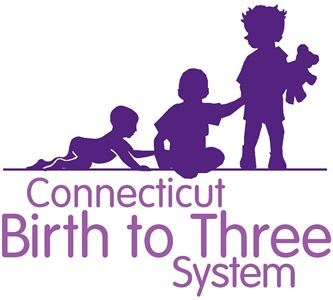 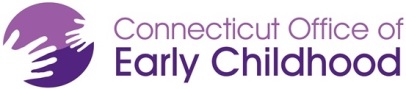 [Speaker Notes: Deb]
What are essential resources that Part C and Home Visiting have used to support collaborative efforts?
Collaboratives such as DCF/Head Start quarterly meetings
Conferences and trainings open to all
Trainings led by Part C and Home Visiting staff offered to other groups (i.e. Family Resource Centers, Medical community)
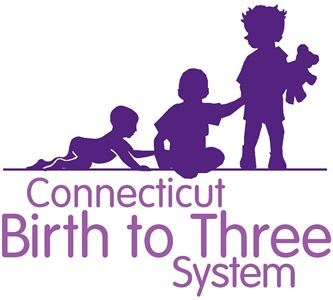 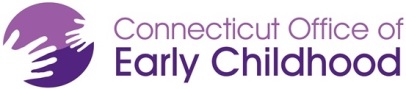 [Speaker Notes: Deb]
How are you measuring success?
Within Family Support Services Division:
Knowledge of each others programs and eligibility
Cooperative planning and learning activities
Within the Communities:
Families and referral agents knowledge of the 2 programs and utilizing them appropriately
With the families:
One family at a time
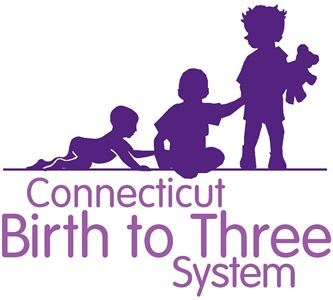 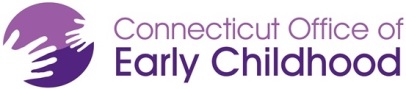 [Speaker Notes: Deb]
Next Steps?
Within Family Support Services Division:
Knowledge of each others programs and eligibility
Cooperative planning and learning activities
Within the Communities:
Education on the services as a continuum
Possibly Establishing a Memorandum of Agreement 
With the families:
Assess the value and practicality of receiving services from both programs. (Survey, Interview,?)
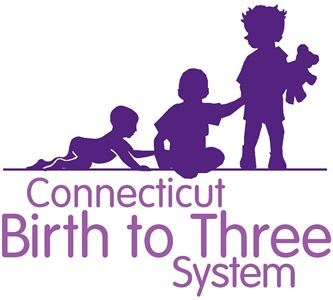 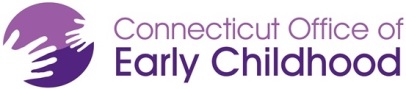 [Speaker Notes: Deb]
Thank You!
Lynn Skene Johnson Ed.D.
Lynn.s.johnson@ct.gov
Family Support Services Director
Connecticut Office of Early Childhood
http://www.ct.gov/oec/site/default.asp
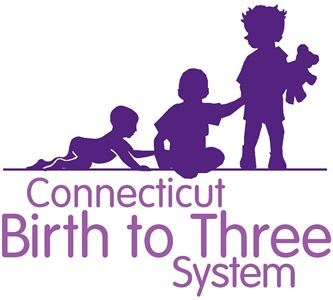 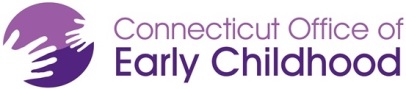 [Speaker Notes: Deb]